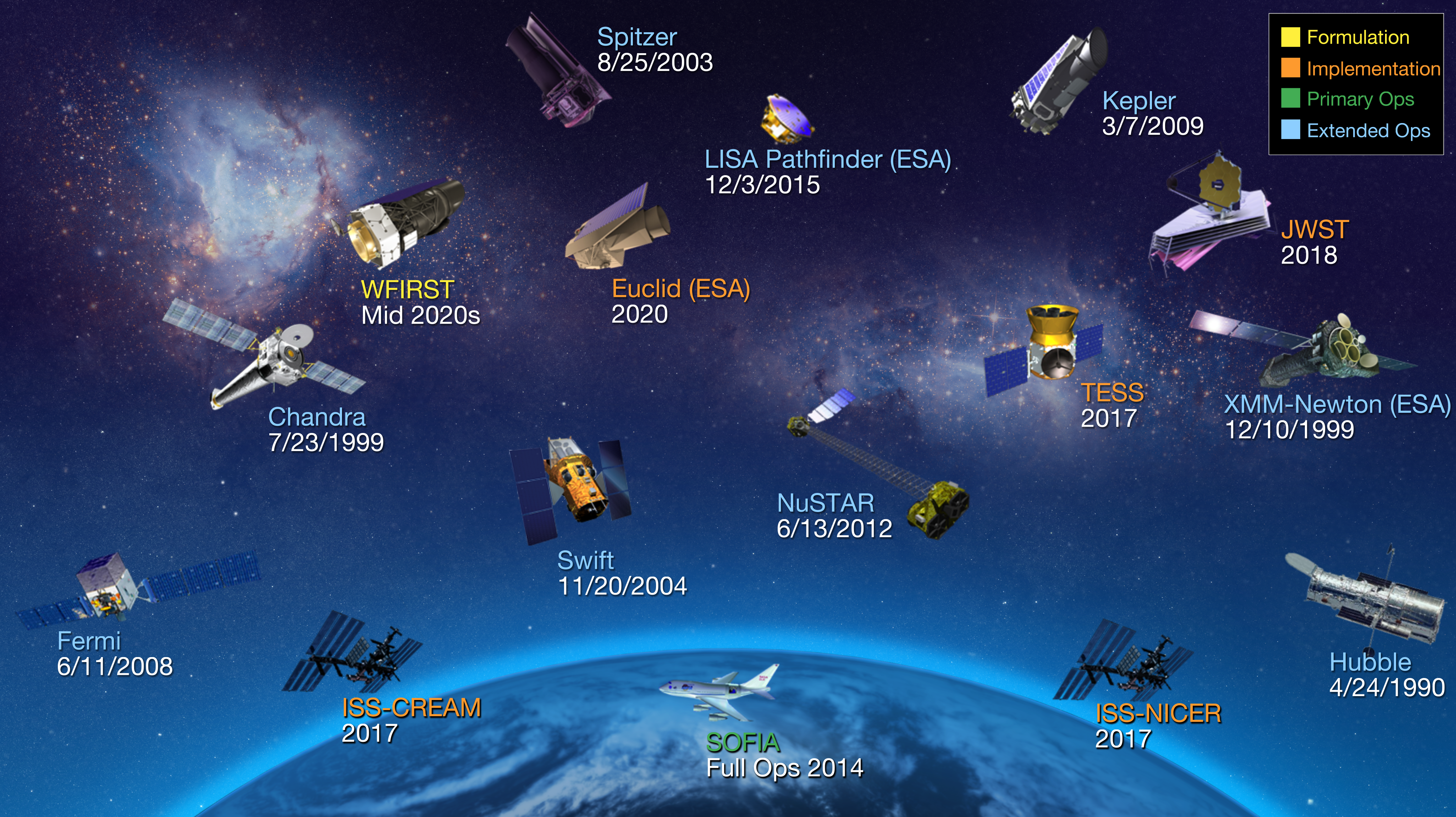 [Speaker Notes: NASA Science: Astrophysics

Astrophysics  is  the  study  of  phenomena  occurring  in  the  universe  and  of  the  physical  principles  that  govern  them.  Astrophysics  research  encompasses  a  broad  range  of  topics, from the birth of the universe and its evolution and composition, to the processes leading to the development of planets and stars and galaxies, to the physical conditions of matter in extreme gravitational fields, and to the search for life on planets orbiting other stars. In seeking to understand  these  phenomena,  astrophysics  science  embodies  some of the most enduring quests of humankind. 


For more information, please visit:
	nasa.science.gov]